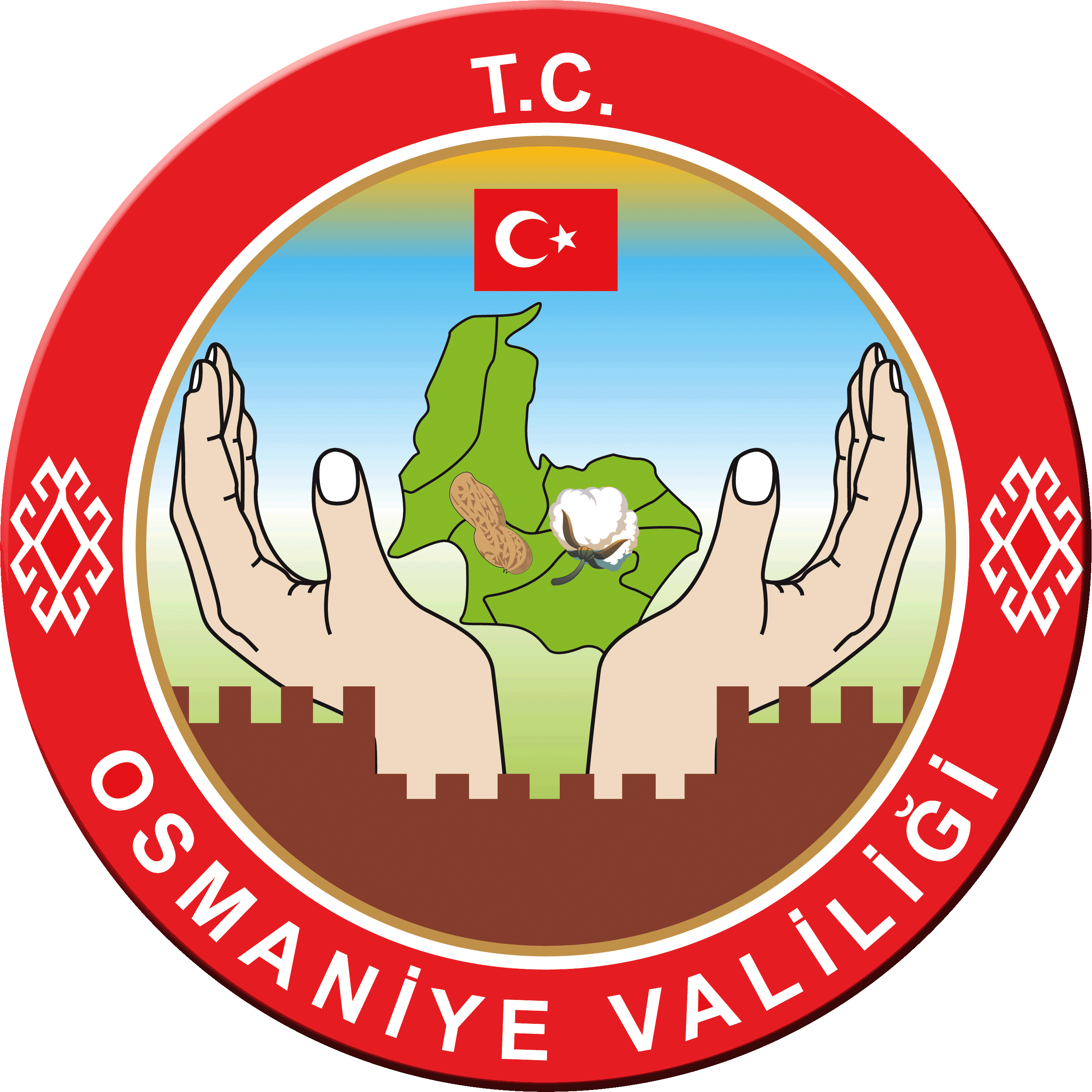 T.C.
Osmaniye Valiliği
4.Dönem İl Koordinasyon Kurulu Toplantısı


Kurum Adı
Kurum Yetkilisi



16 EKİM 2015
Kurum Logosu
KURUMU:
KURUMU:
KURUMU:
Yatırımlarla İlgili Görseller
***Birden fazla yatırımı olup görsel eklemek isteyen kurumlar yeni sayfa ekleyerek görsellerini arttıracaklardır.
KURUMU: